The Yellow List
Credit: Juliet Funt, CEO of WhiteSpace at Work
Attack Email Clutter Using the Yellow List
[Speaker Notes: https://globalleadership.org/videos/leading-yourself/attack-email-clutter-using-the-yellow-list]
Different Levels of Email Time Sensitivity
[Speaker Notes: https://globalleadership.org/videos/leading-yourself/different-levels-of-email-time-sensitivity]
What does a yellow list look like?
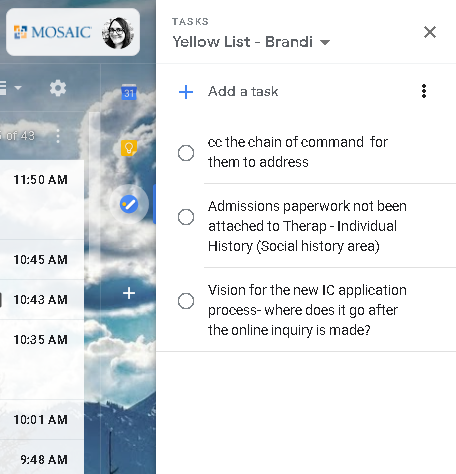 Practical application
Evaluate
Implement A yellow list
Evaluate the urgency of the message. Is there a hallucinated urgency in your message or the messages you receive?
Would this be more efficient or effective to communicate in person?
Paper vs Electronic
Schedule “yellow list” meetings
The Yellow List
Credit: Juliet Funt, CEO of WhiteSpace at Work